О результатах исполнения перечня поручений  Президента Российской Федерации по вопросам реализации государственной программы Российской Федерации «Национальная система пространственных данных»от 11.08.2022 № Пр-1424.Реализация Федерального закона от 30.12.2020 № 518-ФЗ.
24 июля 2024
Заместитель руководителя Управления Росреестра по Республике Коми – Мирон Наталья Тарасовна
1
Отчет об исполнении плана-графика выявления правообладателей ранее учтенных объектов недвижимости
Результативность: 
по РК - 63.61 %.
по РФ - 77%.
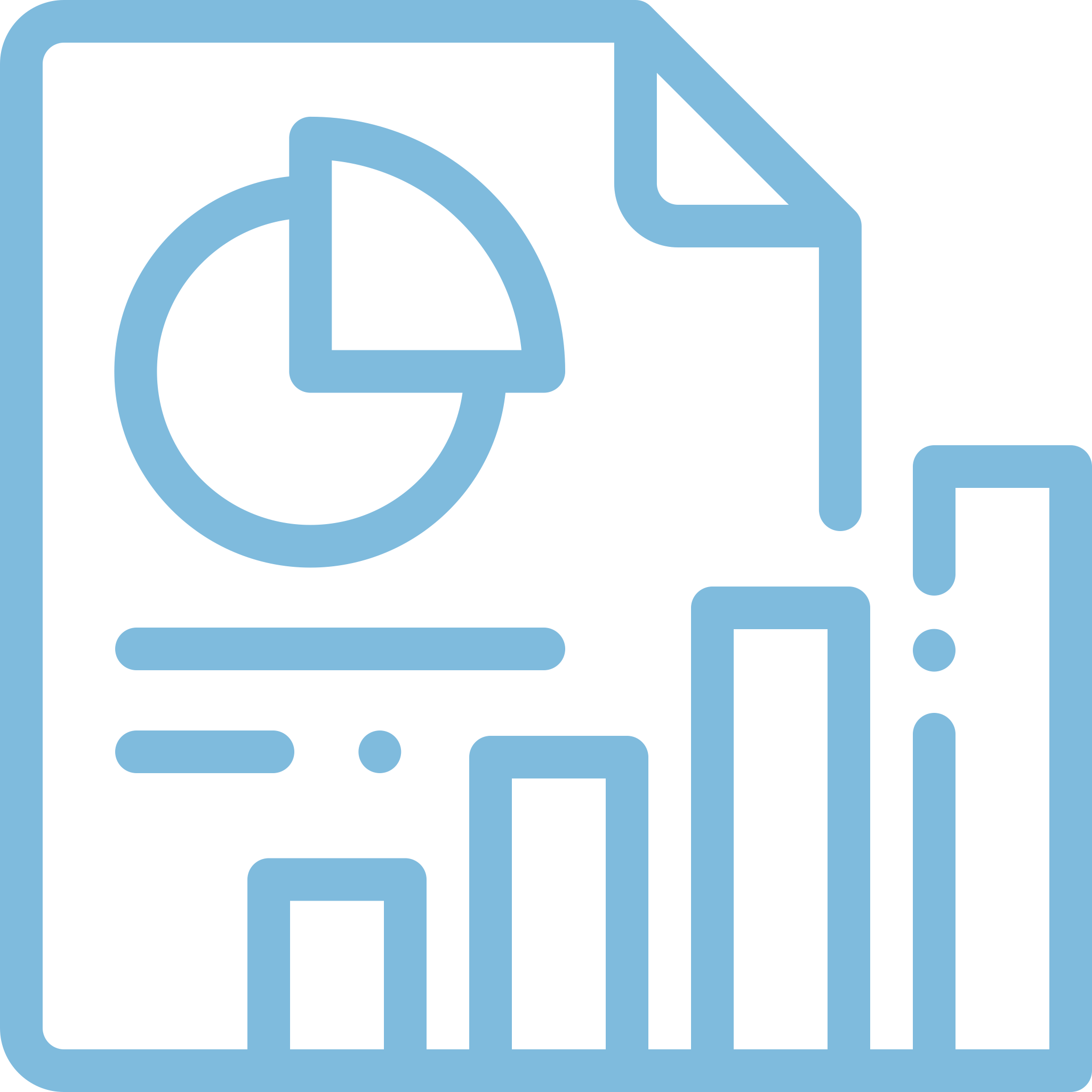 2
Отчет об исполнении плана-графика выявления правообладателей ранее учтенных объектов недвижимости
Результативность (Гр.7 + Гр.8 + Гр.9 + Гр.15 + Гр.16+ Гр.17 + Гр.17.1 + Гр.17.2) / Гр.5 *100%
Федеральный закон от 31.07.2023 № 397-ФЗ «О внесении изменений в отдельные законодательные акты Российской Федерации».   Гр.17.1 и гр.17.2
ч. 20 и ч. 23 ст. 69.1 Федерального закона от 13.07.2015 №218-ФЗ
Положительно влияют на результативность:
количество объектов, поставленных на учет в качестве бесхозяйных недвижимых вещей
количество объектов (помещений), в отношении которых в ЕГРН внесены сведения об отнесении их к общему имуществу в здании, сооружении (сведения вносятся по заявлению уполномоченного органа)
3
Законодательные решения
Изменения, вступившие в силу 31.07.2023 в ст. 69.1 Федерального закона от 13.07.2015 №218-ФЗ, позволяют уполномоченным органам:
представлять заявление о постановке объекта недвижимости на учет в качестве бесхозяйного в случае, если проведенные мероприятия не позволили выявить правообладателя ранее учтенного объекта недвижимости (часть 20 статьи 69.1 Закона № 218-ФЗ);
обратиться к нотариусу с заявлением о выдаче свидетельства о праве на наследство в случае, если объект недвижимости является выморочным имуществом (часть 21 статьи 69.1 Закона № 218-ФЗ); 
представлять заявление о внесении в ЕГРН сведений о том, что помещение предназначено для обслуживания всех остальных помещений и (или) машино-мест в здании, сооружении или такое помещение относится к общему имуществу в многоквартирном доме, в случае, если объект недвижимости является помещением в здании или сооружении, предназначенным для обслуживания более одного помещения, машино-места, которое в соответствии с законом относятся к общему имуществу собственников помещений и (или) машино-мест в здании или сооружении (часть 23 статьи 69.1 Закона № 218-ФЗ).

Предусматривается для уполномоченных органов возможность принятия решения о выявлении правообладателя ранее учтенного объекта недвижимости на основании выписки из похозяйственной книги в случае, если таким объектом является земельный участок, предназначенный для ведения личного подсобного хозяйства, и единственным документом, содержащим сведения о таком земельном участке в целях выявления его правообладателя является похозяйственная книга (часть 8.1 статьи 69.1 Закона № 218-ФЗ).
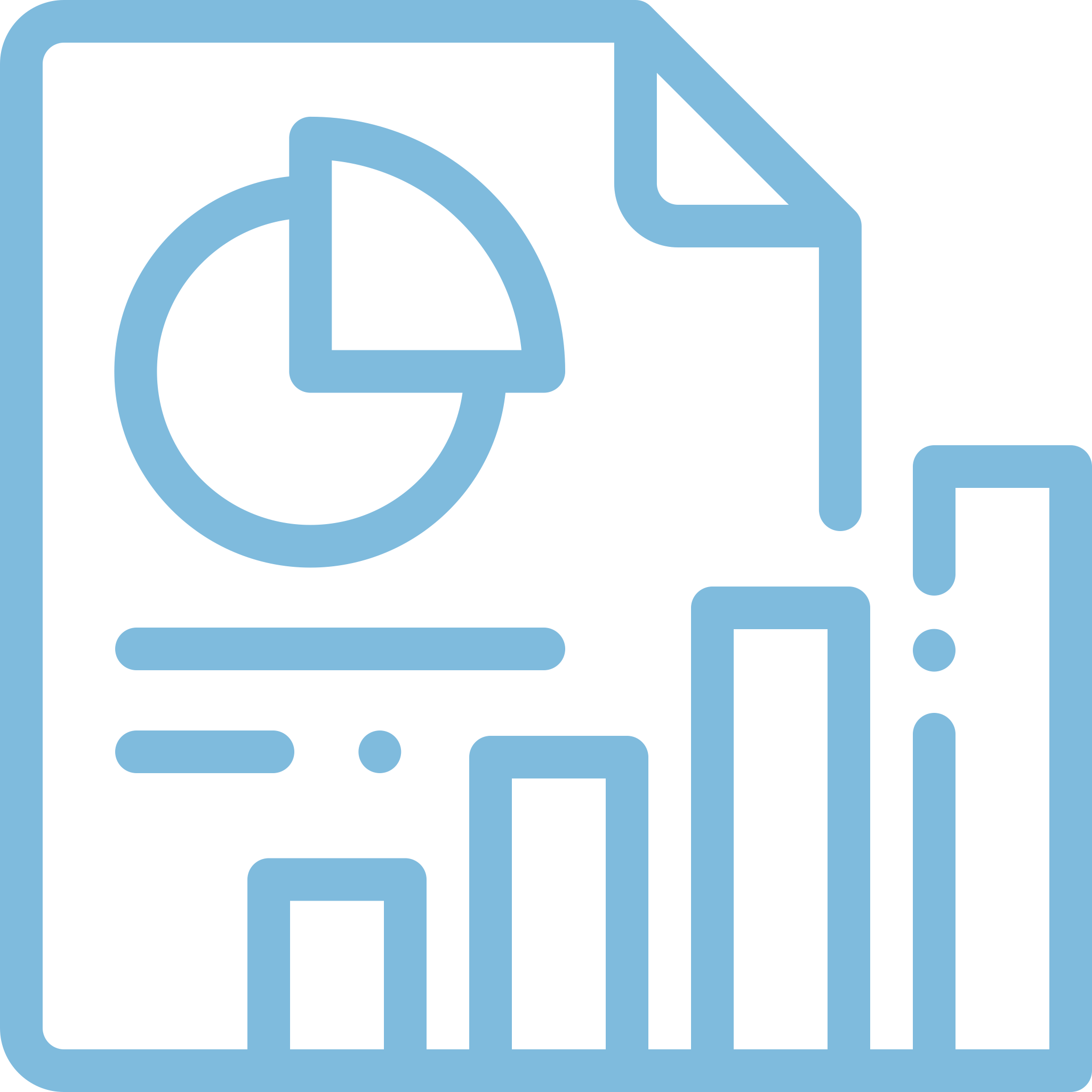 4
Отчет об исполнении плана-графика выявления правообладателей ранее учтенных объектов недвижимости
Гр. 7 «Количество объектов, правообладатели которых выявлены и внесены в ЕГРН, на отчетную дату с начала проведения работ по плану-графику»
Ч.1  ст. 69.1 Федерального закона от 13.07.2015 №218-ФЗ
Мероприятия по выявлению правообладателей проводятся также в отношении :
Наследников, права которых на недвижимое имущество возникли до 01.02.2019 и не были зарегистрированы в Едином государственном реестре недвижимости (далее – ЕГРН), если права наследодателей на такие объекты недвижимости возникли до дня вступления в силу Федерального закона от 21.07.1997 № 122-ФЗ «О государственной регистрации прав на недвижимое имущество и сделок с ним» (далее – Закон № 122-ФЗ) и также не были зарегистрированы в ЕГРН.
Членов жилищно-строительного, гаражного или иного потребительского кооператива, иных лиц, имеющих права на паенакопления, внесшие в полном объеме паевой взнос за квартиру, гараж или иное недвижимое имущество, предоставленное этим лицам кооперативом, права которых не зарегистрированы в ЕГРН.
Правообладателей, право собственности которых зарегистрировано после дня вступления в силу Закона № 122-ФЗ (после 31.01.1998) уполномоченными органами, действовавшими на территории субъекта Российской Федерации, на которой находится объект недвижимости, до создания на указанной территории учреждения юстиции по государственной регистрации прав на недвижимое имущество и сделок с ним в соответствии с Законом № 122-ФЗ.
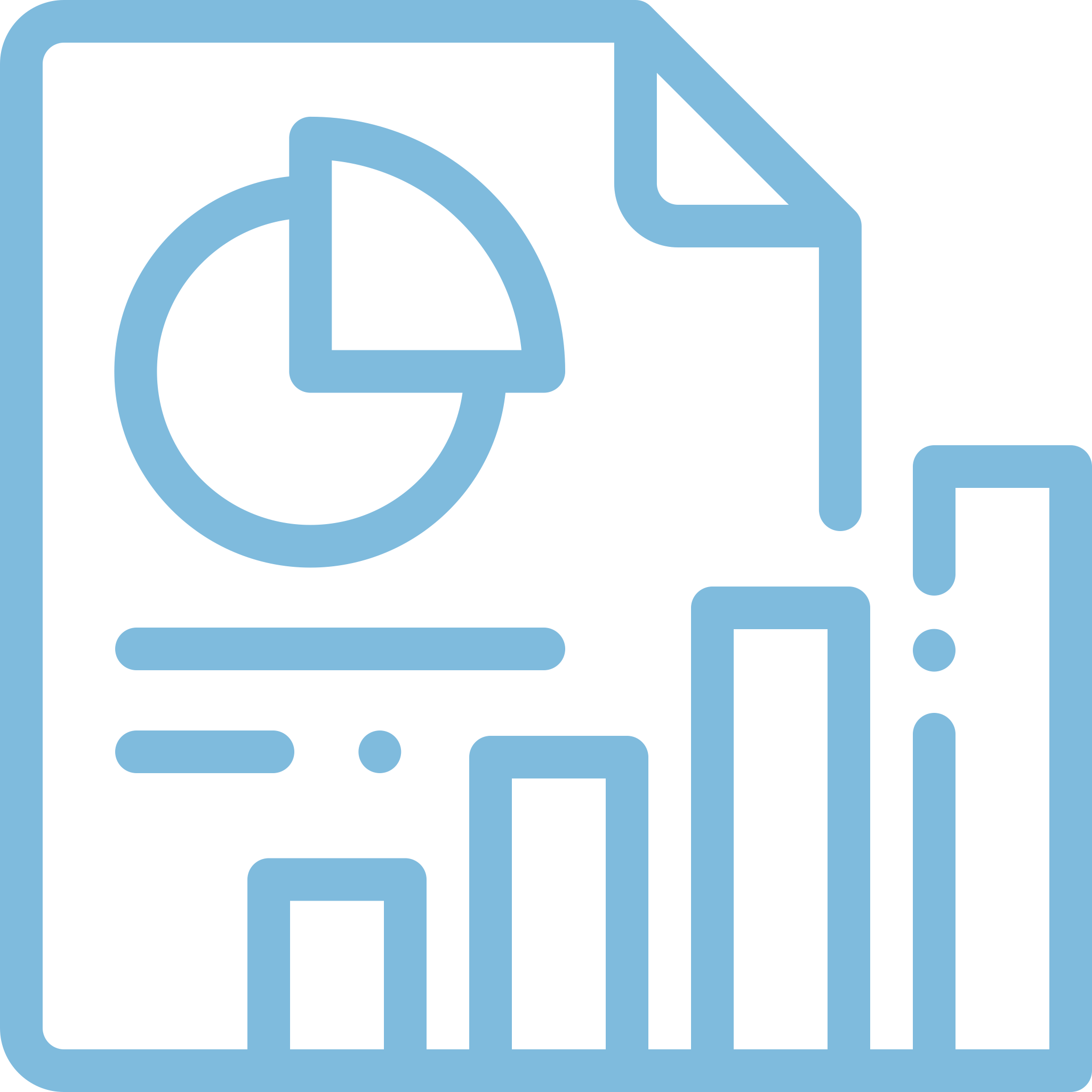 5
Отчет об исполнении плана-графика выявления правообладателей ранее учтенных объектов недвижимости
Снятие с государственного кадастрового учета положительно влияет на результативность.
Гр. 8 -  Количество объектов, снятых с кадастрового учета на основании акта осмотра.
Обязанность подачи уполномоченным органом заявления о государственном кадастровом учете в связи с прекращением существования зданий, сооружений, ОНС и расположенных в них помещений (при отсутствии государственной регистрации прав на такие) отображена в п. 8 ст. 69.1 Закона 218-ФЗ.

Гр. 16 - Количество объектов, снятых с кадастрового учета в рамках работ по верификации сведений ЕГРН.
Возможность снятия с ГКУ ранее учтенных земельных участков отображена в ст. 70 № 218-ФЗ,  п. 238 Приказа Росреестра от 07.12.2023 №П/0514.
Для присвоения записи о земельном участке статуса «архивная» необходимо соблюдение одновременно следующих условий: 
отсутствие в ЕГРН сведений о земельных участках, из которых образован земельный участок
государственный кадастровый учет осуществлен до 1 марта 2008 года
отсутствуют основания для разграничения права собственности на такой земельный участок и (или) правоустанавливающих документов, выданных иным лицам
отсутствие в ЕГРН сведений о наличии на земельном участке объектов недвижимости
6
Отчет об исполнении плана-графика выявления правообладателей ранее учтенных объектов недвижимости
Гр 10. Количество объектов, правообладатели которых не выявлены (отсутствуют правоустанавливающие, правоудостоверяющие документы, объект не идентифицирован на местности и т.д.). 
- отрицательно влияет на результативность.
- 8,5 % отработанных объектов отнесены к данной графе отчетности.
Поиск правообладателей, идентификация на местности из информации, полученной от органов технической инвентаризации (в технических паспортах в большинстве случаев содержится информация либо о собственниках, либо о соседях, либо об ориентирах).
Поиск объектов через связь с земельными участками (процент привязки – 80%). 
Возможность направления в адрес Росреестра уточняющих запросов в целях получения информации о реквизитах документов, на основании которых сведения об объектах внесены в ЕГРН.
7
Отчет об исполнении плана-графика выявления правообладателей ранее учтенных объектов недвижимости
Гр. 20 «Количество объектов, в отношении которых работа проведена, но сведения о выявленных правообладателях не внесены в ЕГРН по иным причинам, не указанным в графах 10-14, 17-19, на отчетную дату с начала проведения работ по плану-графику»
По сообщению ЦА Росреестра земельные участки под МКД 
следует включать в гр. 20 (ранее в гр. 14).

Типовые ошибки отнесения в гр.20. 
Объекты недвижимости, являющиеся муниципальной, региональной, федеральной собственностью не должны включаться  в данную графу, как и объекты, о которых имеются сведения о смерти правообладателя. 
Объекты, относящиеся к муниципальной собственности, следует учитывать либо в гр. 15, либо в гр. 9 (зависит от даты документа-основания) только после государственной регистрации права.
Объекты недвижимости, прекратившие свое существование, должны быть отнесены в гр. 8 или гр.16 (после снятия с ГКУ по поступившим документам – акты осмотра, акты обследования).
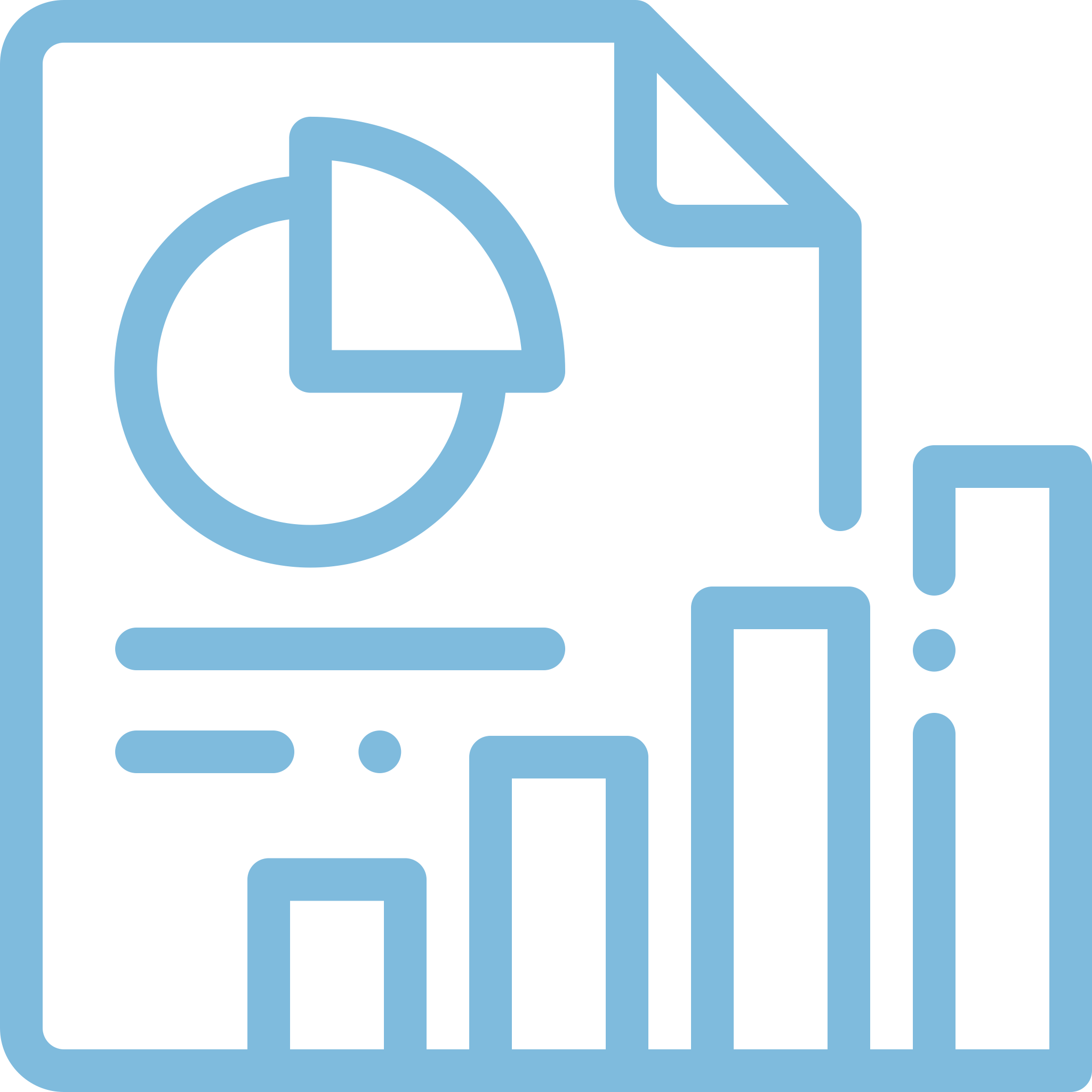 8
Отчет об исполнении плана-графика выявления правообладателей ранее учтенных объектов недвижимости
Важно! Информация предоставляется только по объектам, включенным в План-график проведения работ.

В целях формирования корректной отчетности необходимо предоставлять в Управление списки отмаркированных объектов недвижимости.
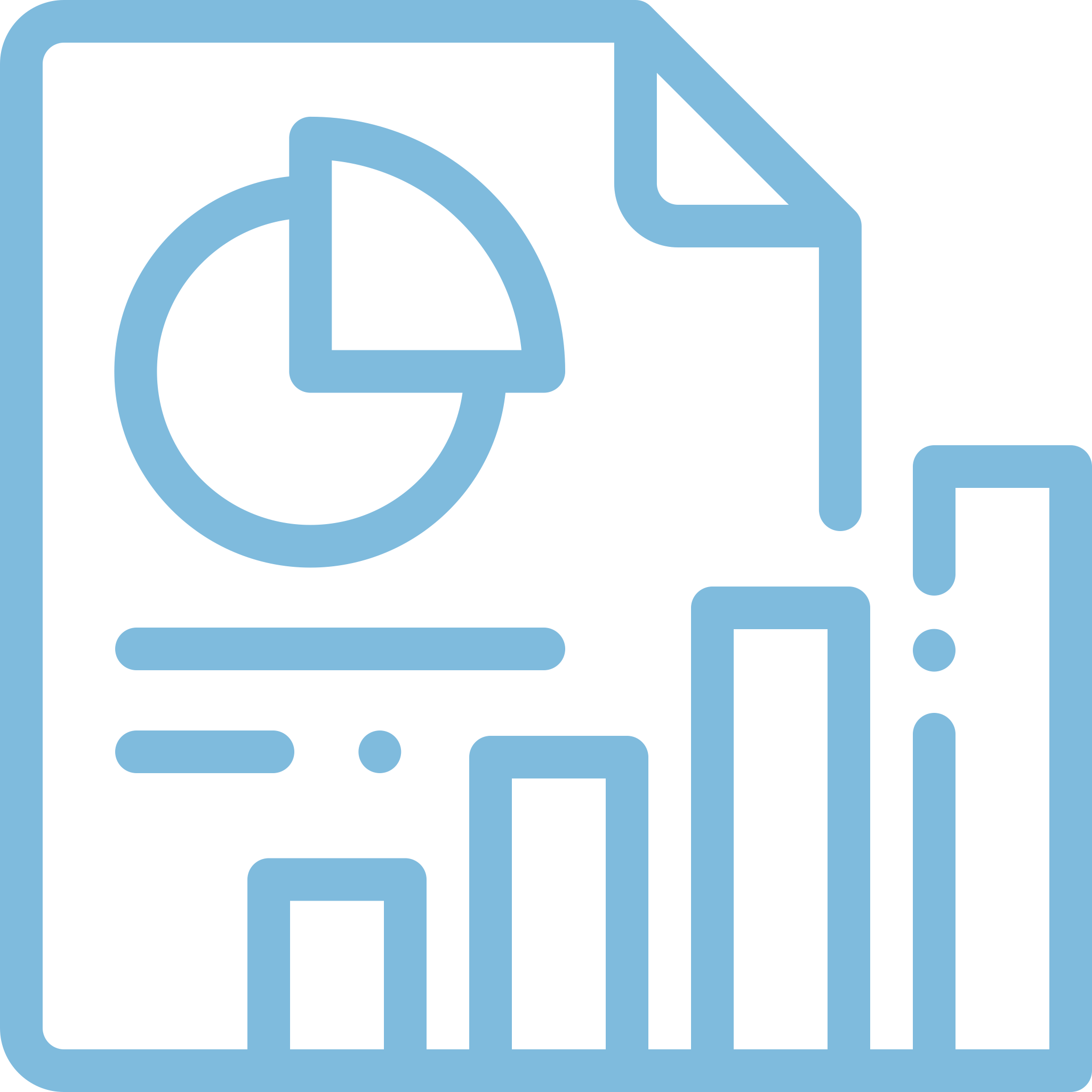 Контактное лицо Управления по формированию отчетности  – 
Кырнышев Дмитрий Геннадьевич  тел. 88212287367
9
Планы-графики по государственной регистрации права муниципальной собственности
Объекты недвижимости, поставленные на ГКУ (утвержден 01.04.2024)
Дата завершения работ 01.12.2024                                        Количество объектов в Плане – 12667
План по регистрации на 01.07.2024 – 4571                           Фактически на 01.07.2024 – 4031. 
                                       
Отставание от Плана – 540.

Объекты из Плана -графика, находящиеся в закрытых поселках, на которые не планируется регистрация права, ожидающие сноса или прекратившие свое существование, но не снятые с ГКУ, возможно отнести к отработанным, зафиксировав данное решение протокольно.
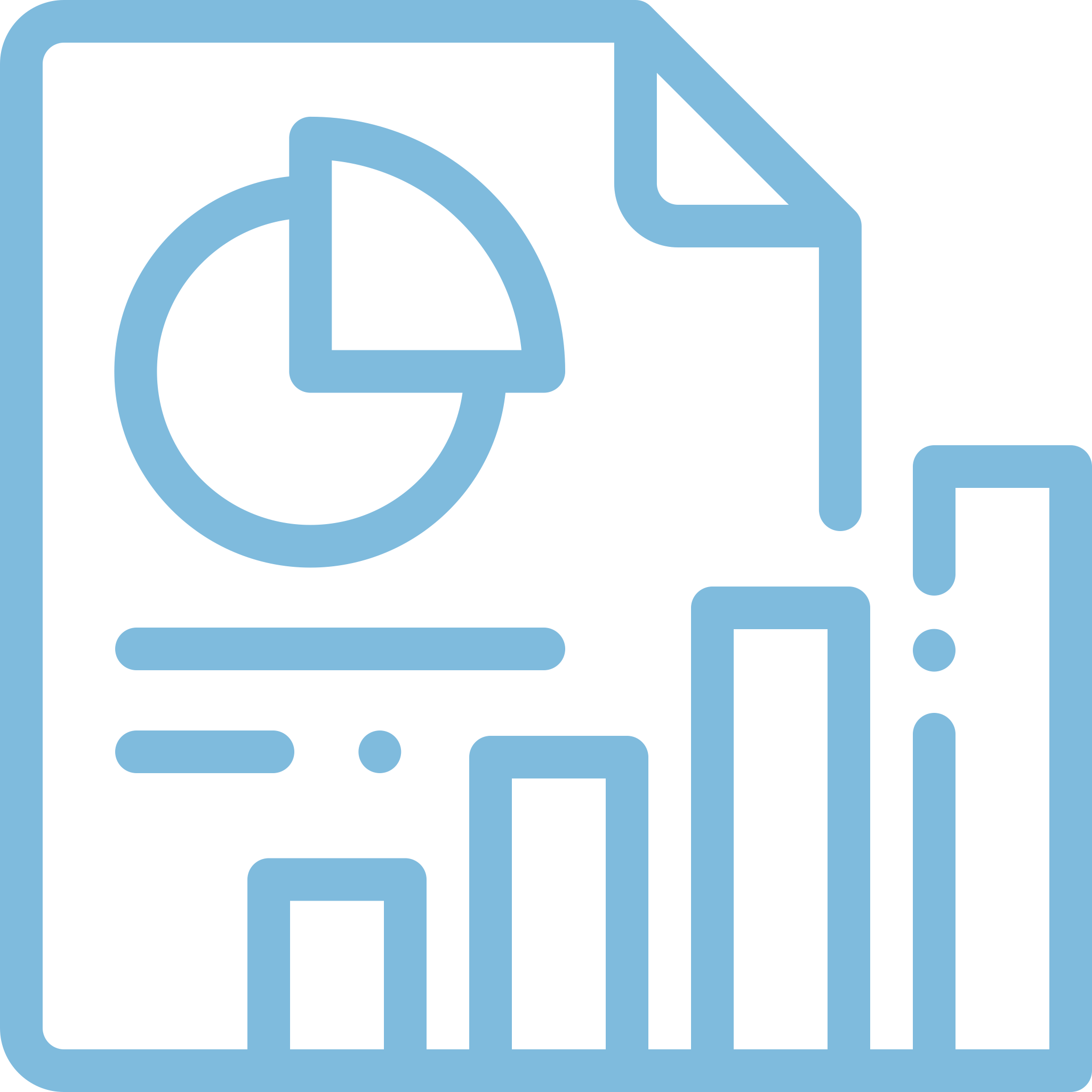 Объекты недвижимости, не поставленные на ГКУ
(утвержден 01.07.2024)
                Дата завершения работ 01.01.2027
                Количество объектов в Плане – 31165.
Контактное лицо Управления по формированию отчетности– 
Румянцева Оксана Алексеевна  тел. 88212287367
10
СОПРОВОЖДЕНИЕ РЕГИОНАЛЬНЫХ МЕРОПРИЯТИЙ ТО РОСРЕЕСТРА
ПРИНЯТЫЕ МЕРЫ
Типовые ошибки в предоставленной информации 
об объектах включенных в реестр муниципальной собственности
информация с некорректными данными (отсутствует или некорректно указан кадастровый номер объекта недвижимости при его наличии, что не позволяет его идентифицировать в ЕГРН, сдвиг по графам в части кад. номера, адреса или номера в реестре);
в списках присутствуют объекты недвижимости со статусом записи в ЕГРН «архивная»;
неверно указан вид объекта недвижимости (здание, сооружение вместо ЗУ);
присутствуют объекты недвижимости, право собственности муниципального образования, на которые уже прекращено, осуществлен переход права;
информация предоставлена не в полном объеме (только по ЗУ, либо по только по ОКСам, помещениям);
в представленных списках включено движимое имущество (спортивные тренажеры, мусорные контейнеры, трактора и т.д.);
списки предоставлены в неустановленном формате (pdf или word) – запрос информации осуществлялся в формате xls;
информация по объектам недвижимости представлена без разделения на городские и сельские поселения
информация по объектам недвижимости с указанием наименования «жилой дом» фактически являющимся многоквартирным домом.
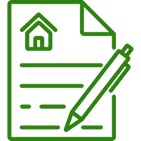 11
Спасибоза внимание!